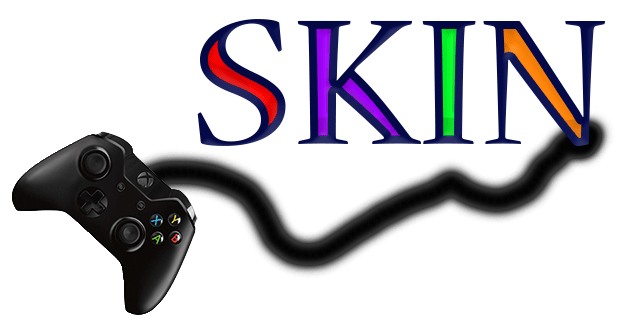 PlayStation
Contact us
Home
XBOX
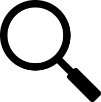 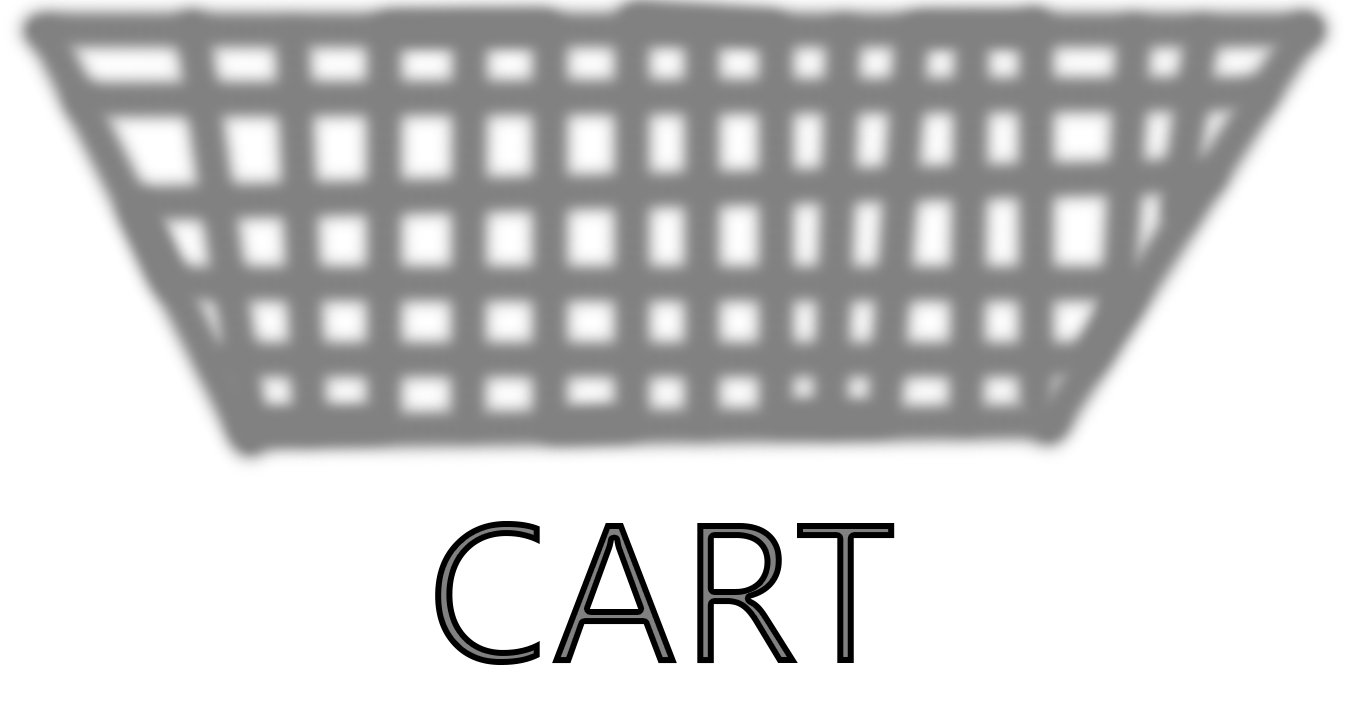 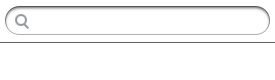 THIS IS A DROPDOWN
This is a automatic carousel
NEWEST ITEMS
177 x 180
177 x 180
177 x 180
177 x 180
177 x 180
177 x 180
SKIN
HOMEXBOXPLAYSTATIONContacts
Visit our Facebook and Twitter social media sites
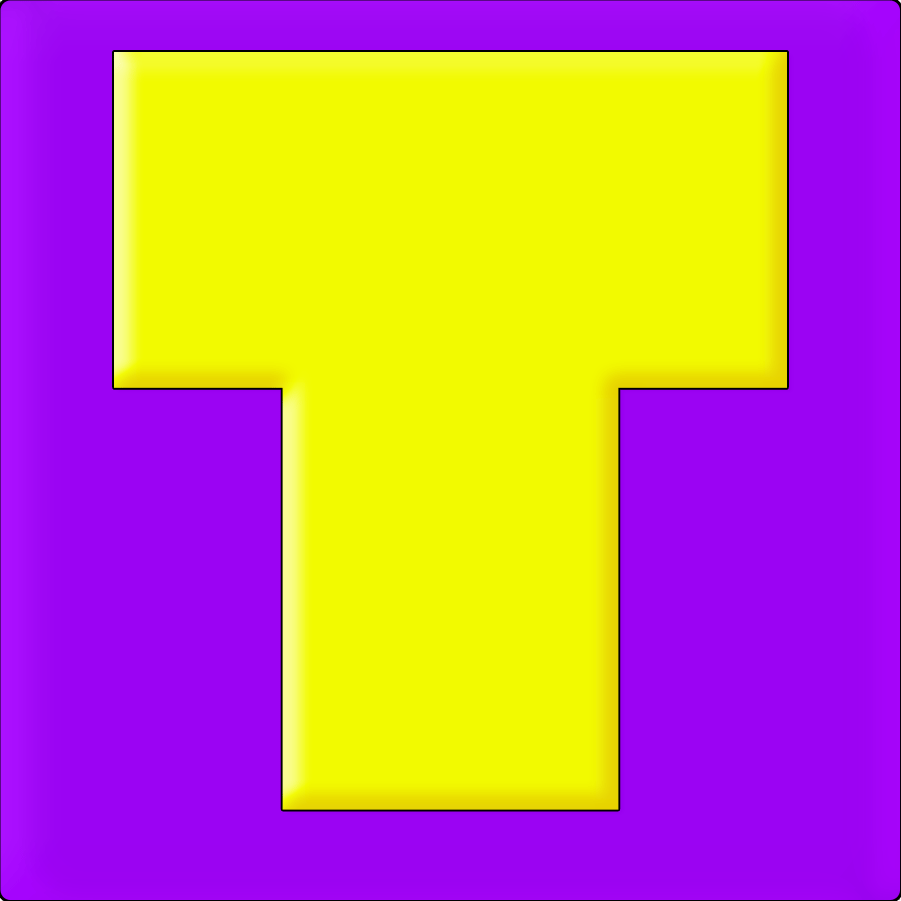 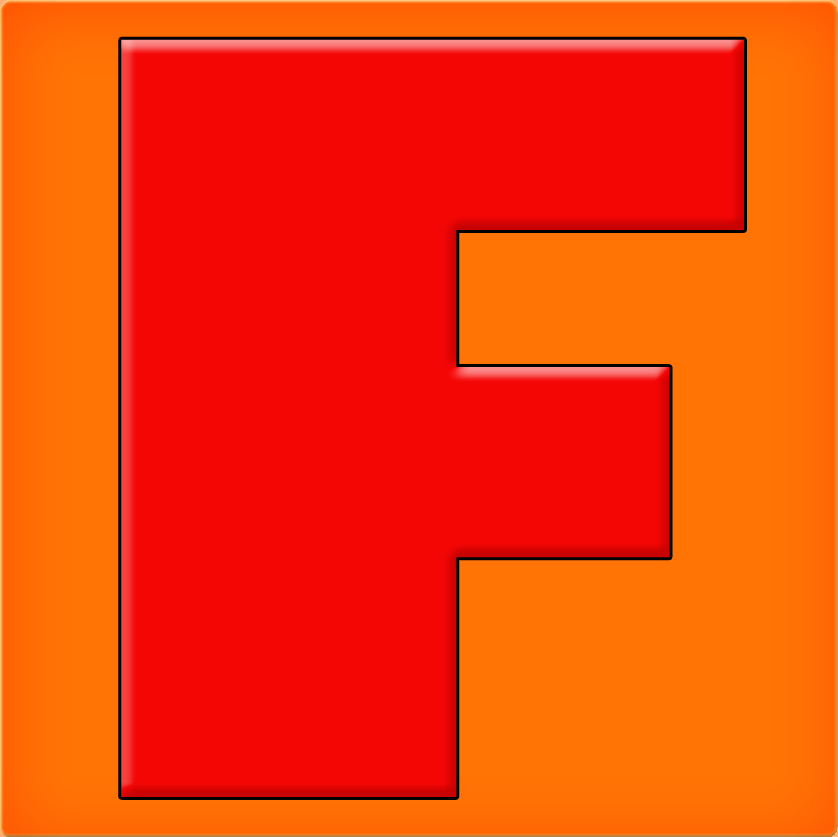 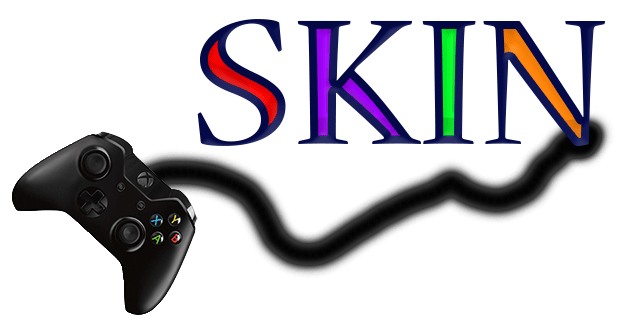 PlayStation
Contact us
Home
XBOX
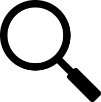 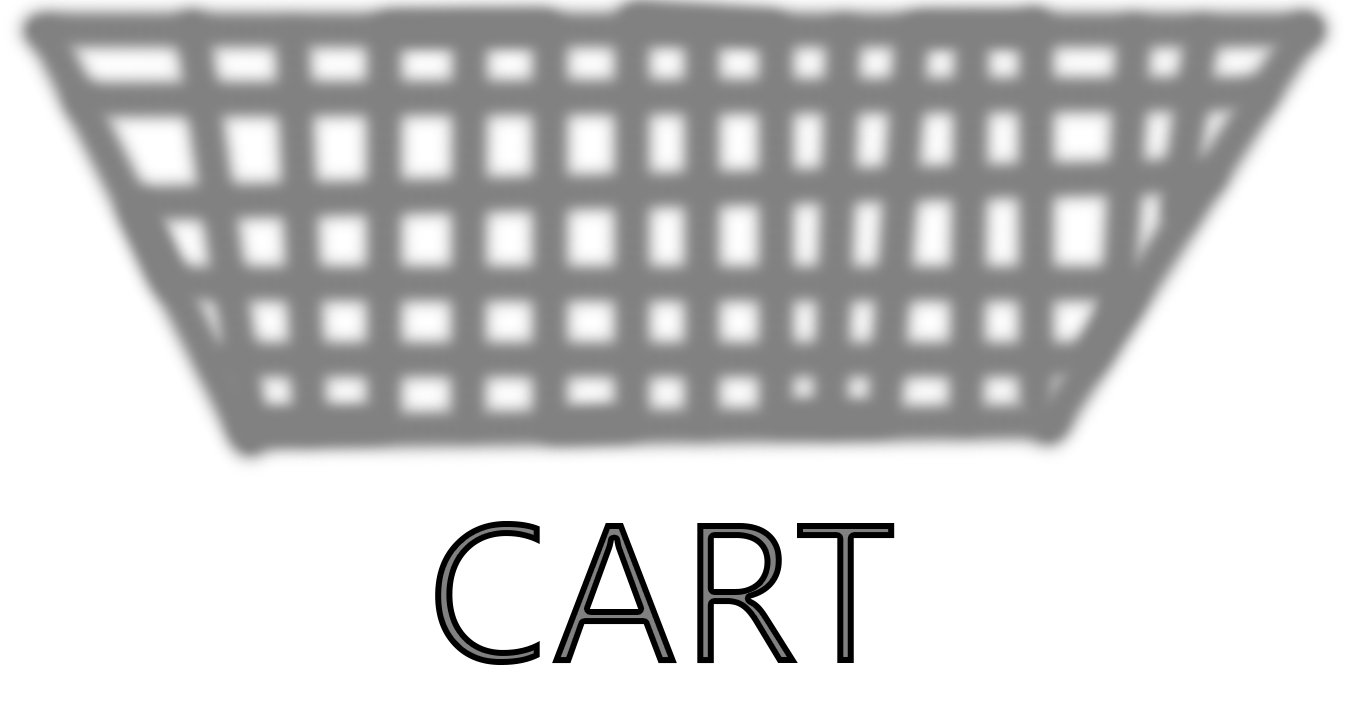 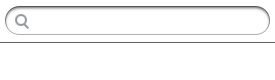 THIS IS A DROPDOWN
XBOX ONE
NAME
	£5.00
NAME
	£5.00
NAME
	£5.00
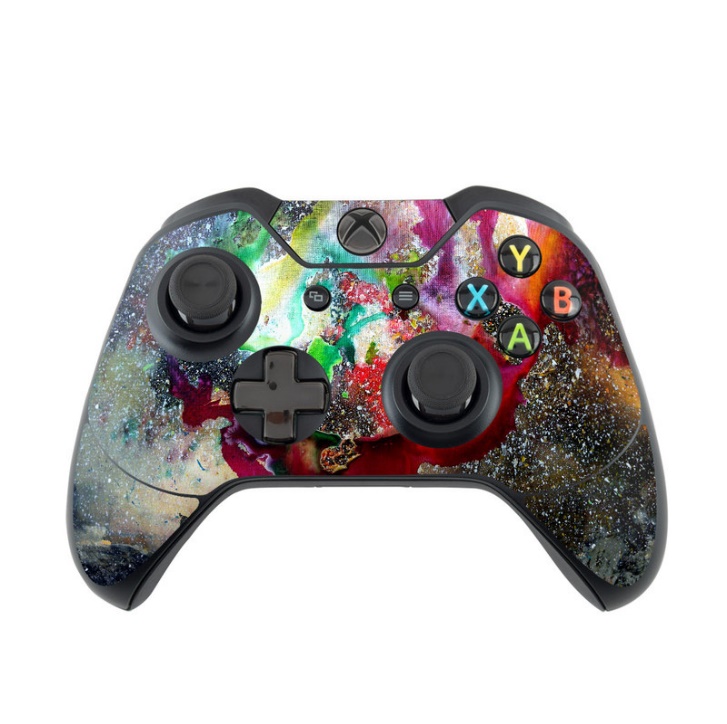 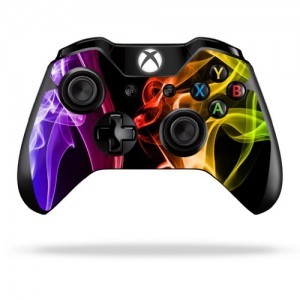 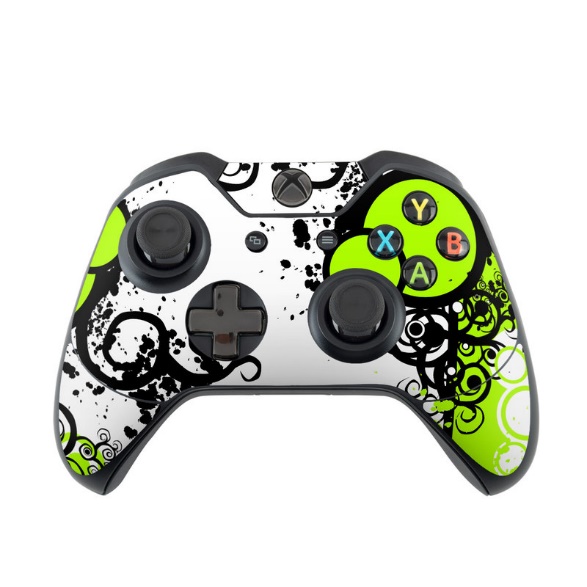 ADD TO CART
ADD TO CART
ADD TO CART
«
«
1
1
2
2
3
3
4
4
5
5
»
»
XBOX 360
NAME
	£3.00
NAME
	£3.00
NAME
	£3.00
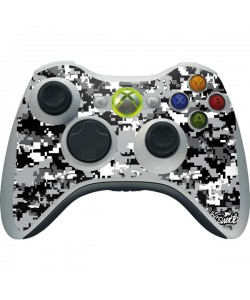 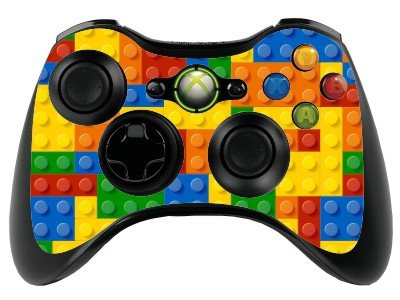 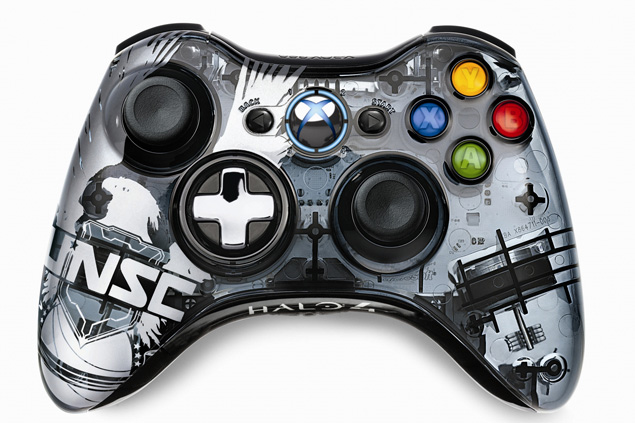 ADD TO CART
ADD TO CART
ADD TO CART
SKIN
HOMEXBOXPLAYSTATIONContacts
Visit our Facebook and Twitter social media sites
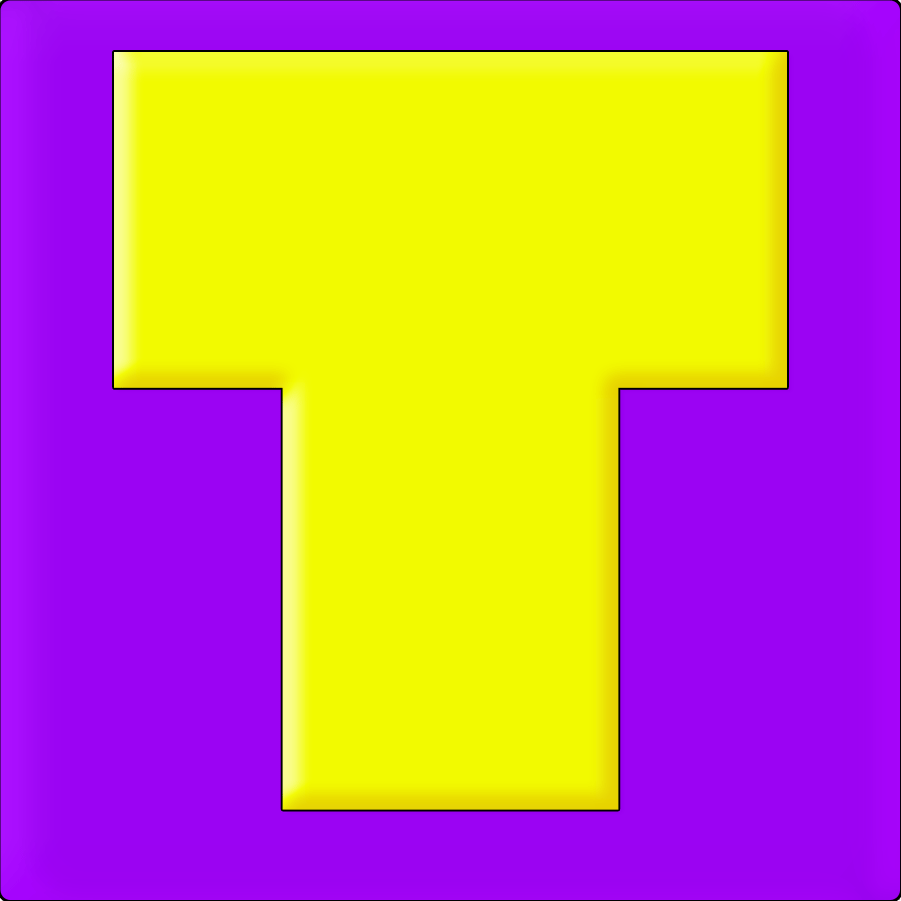 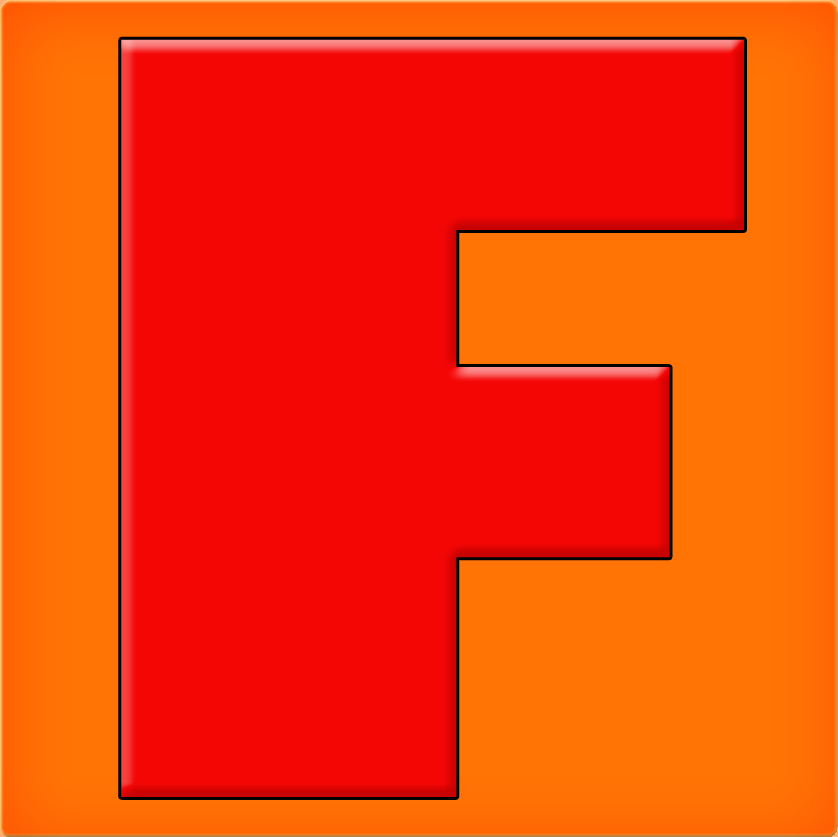 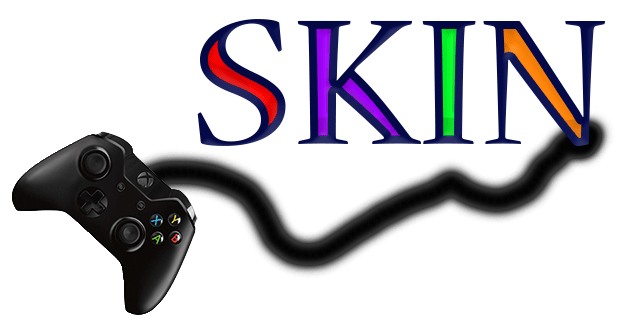 PlayStation
Contact us
Home
XBOX
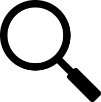 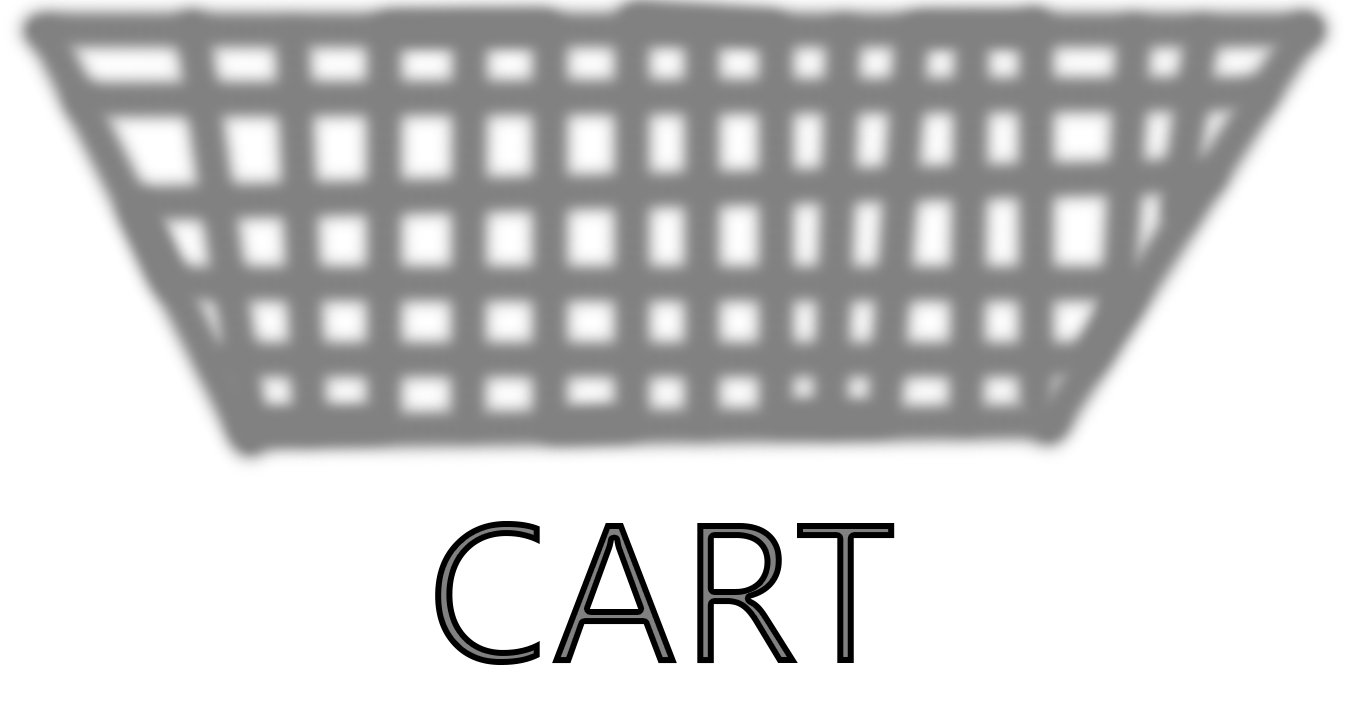 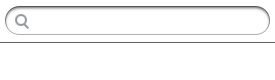 THIS IS A DROPDOWN
PlayStation 4
NAME
	£5.00
NAME
	£5.00
NAME
	£5.00
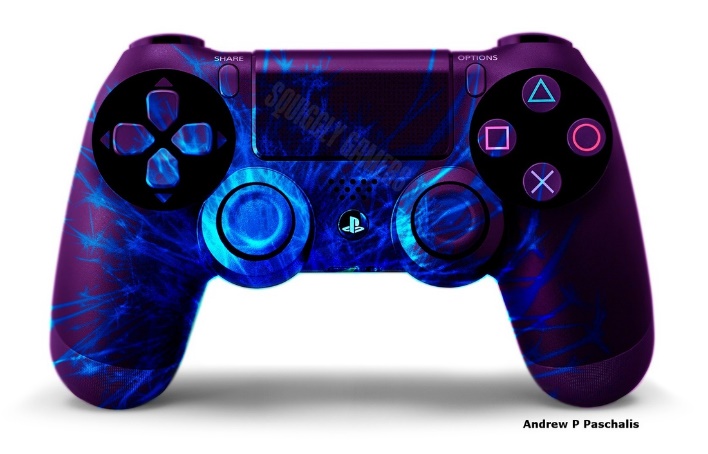 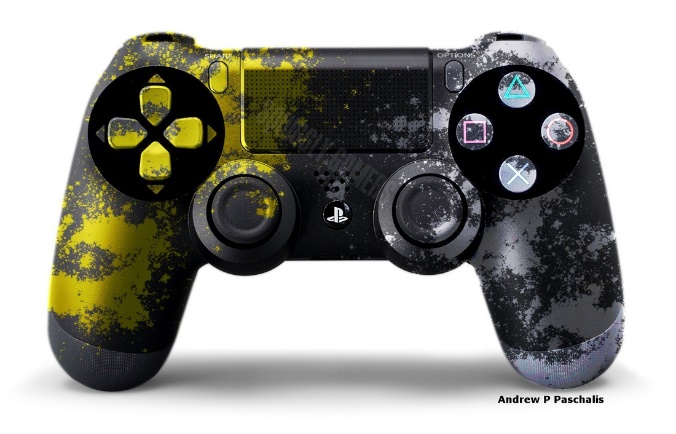 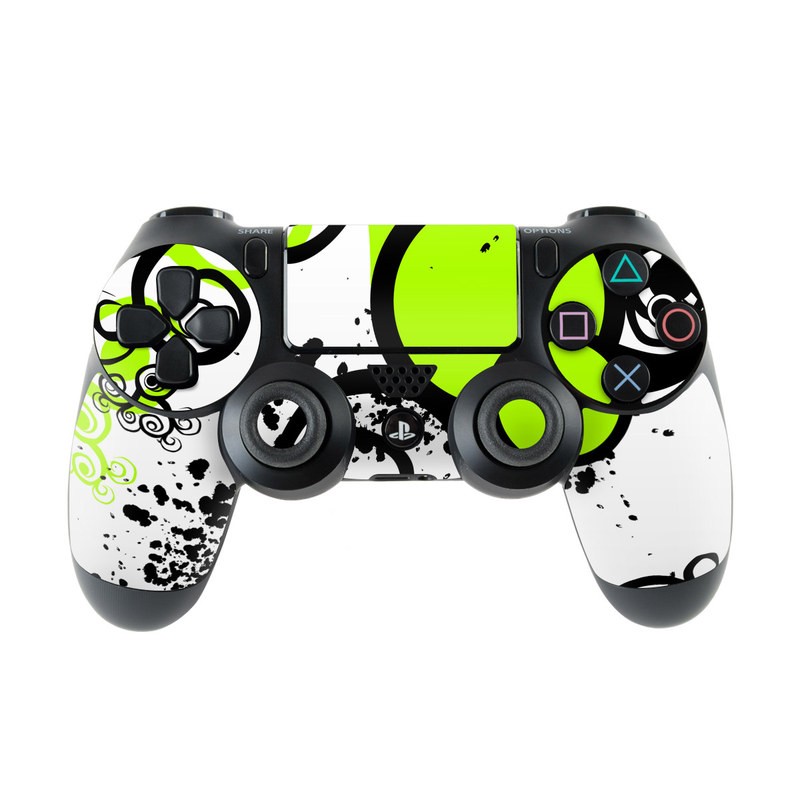 ADD TO CART
ADD TO CART
ADD TO CART
«
«
1
1
2
2
3
3
4
4
5
5
»
»
PlayStation 3
NAME
	£3.00
NAME
	£3.00
NAME
	£3.00
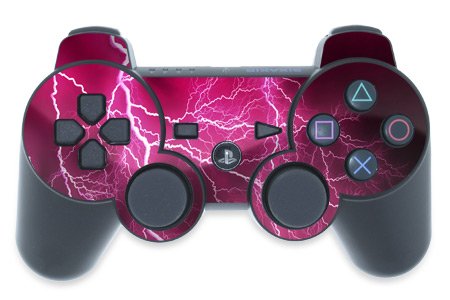 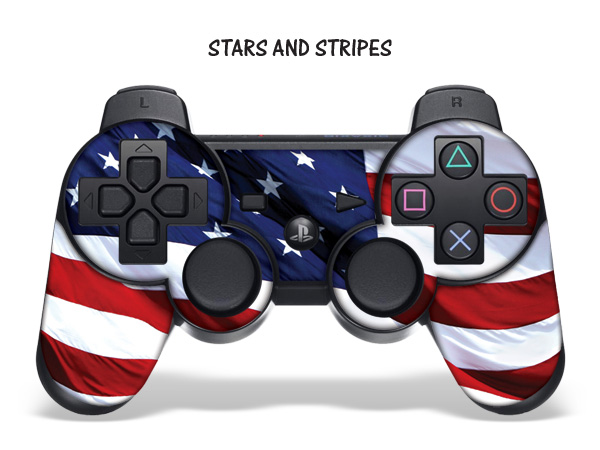 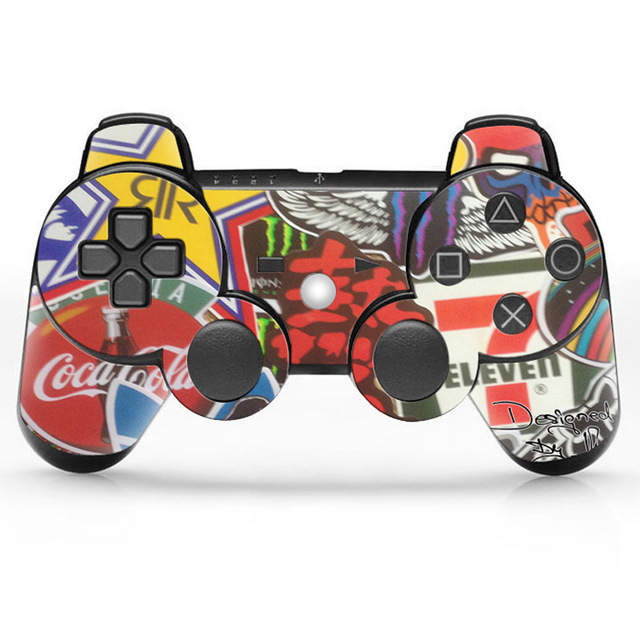 ADD TO CART
ADD TO CART
ADD TO CART
SKIN
HOMEXBOXPLAYSTATIONContacts
Visit our Facebook and Twitter social media sites
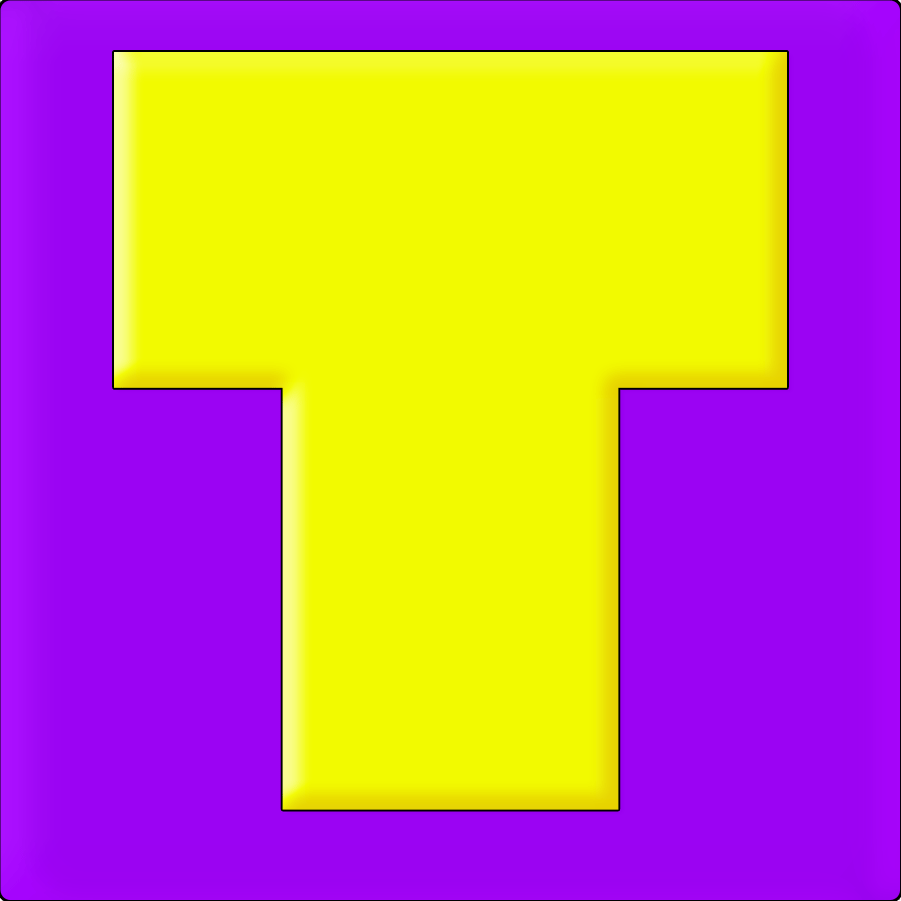 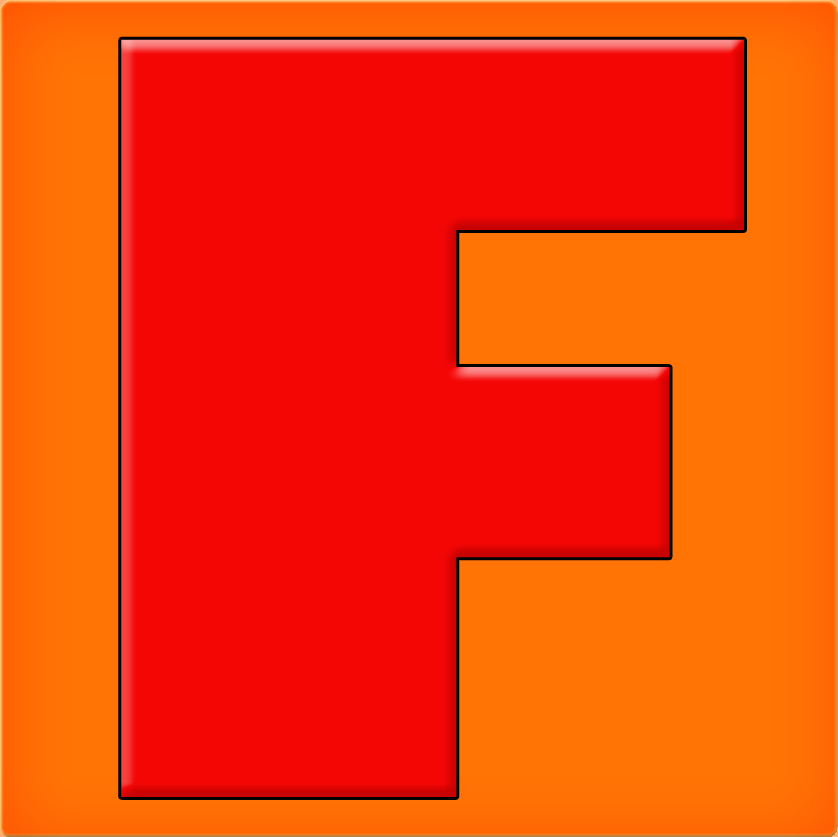 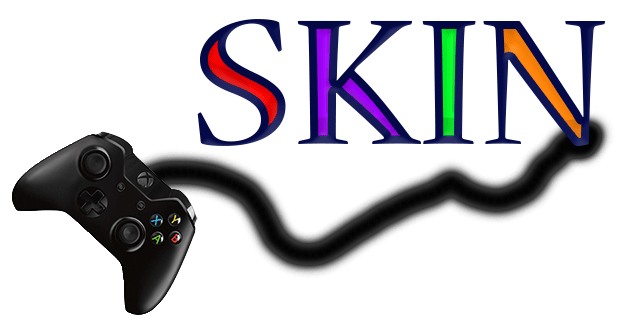 PlayStation
Contact us
Home
XBOX
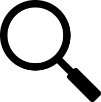 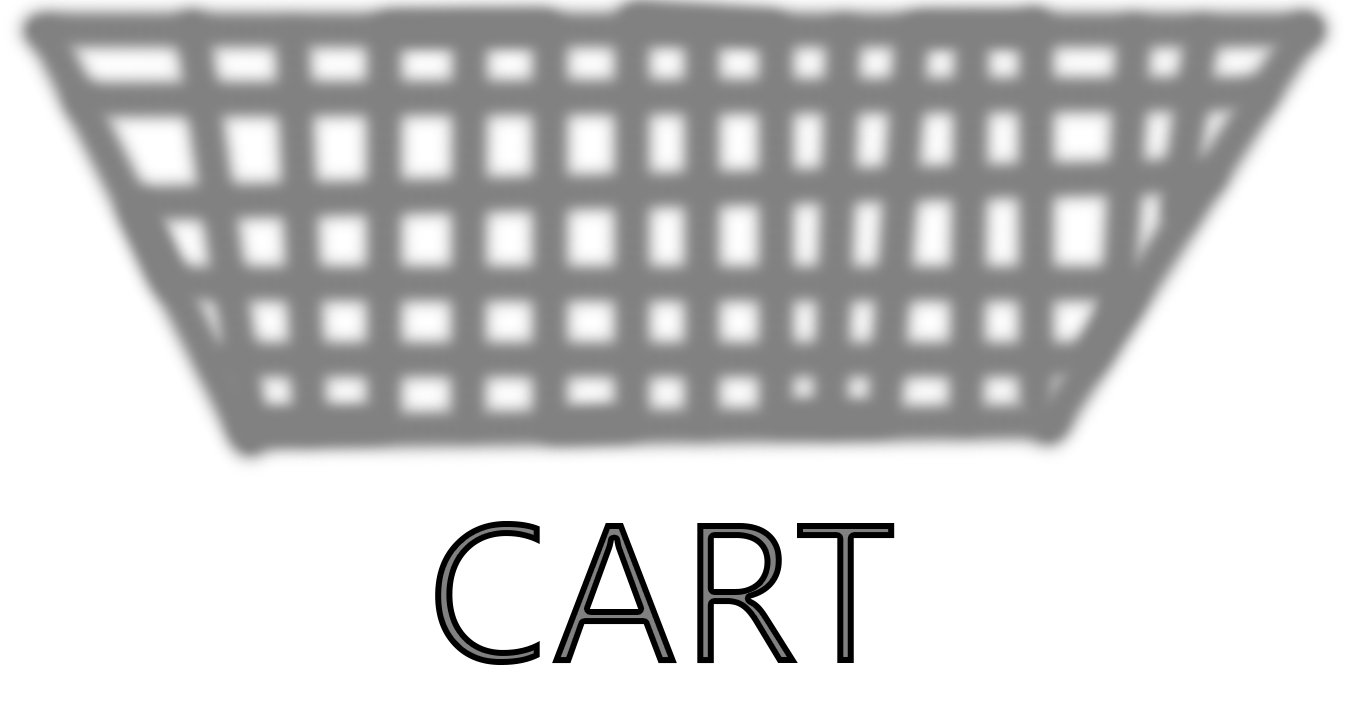 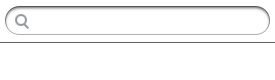 THIS IS A DROPDOWN
CONTACT US
ANY PROBLEMS?

NAME:

EMAIL:

RE-TYPE EMAIL:

PROBLEM:
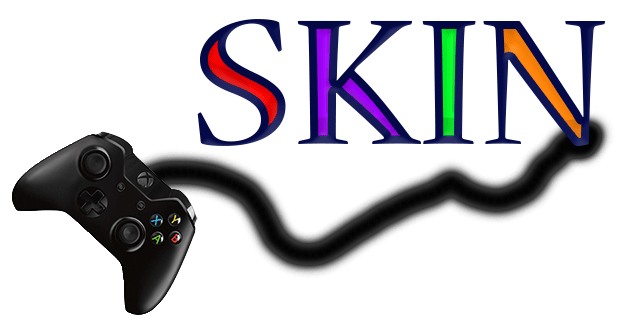 ACCOUNTS
MAP OF OUR SITE
SIGN UP
LOG IN
OUR EMAIL IS: HELP@SKINZ.COM
SKIN
HOMEXBOXPLAYSTATIONContacts
Visit our Facebook and Twitter social media sites
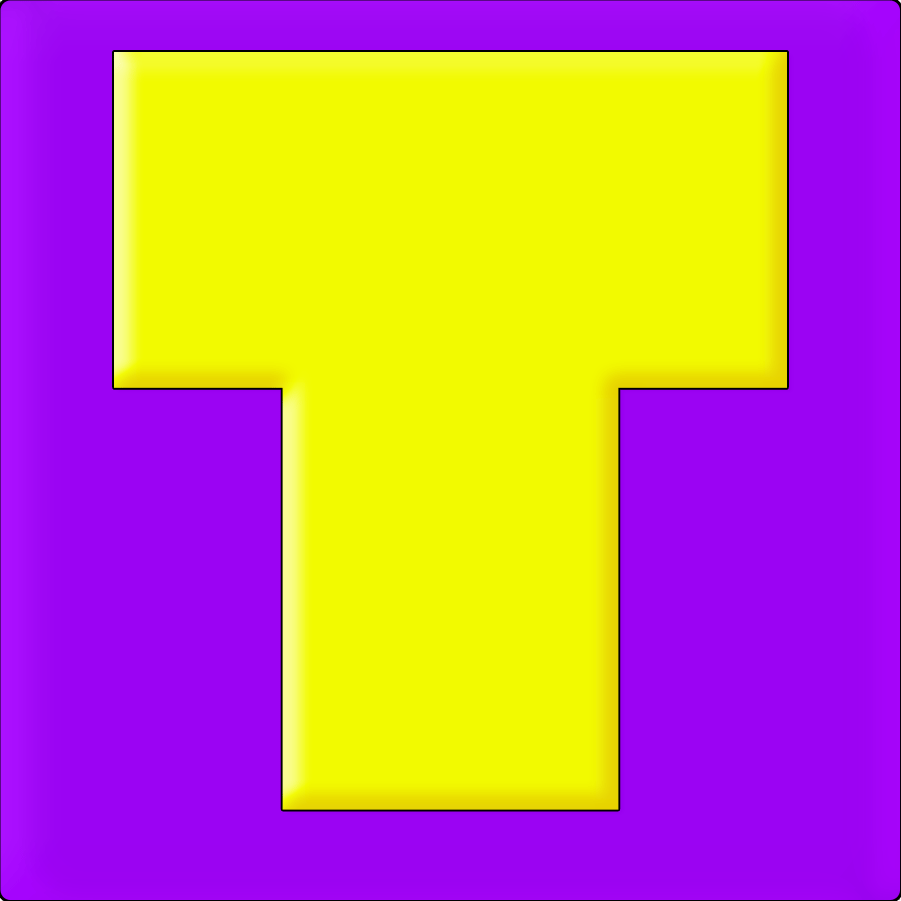 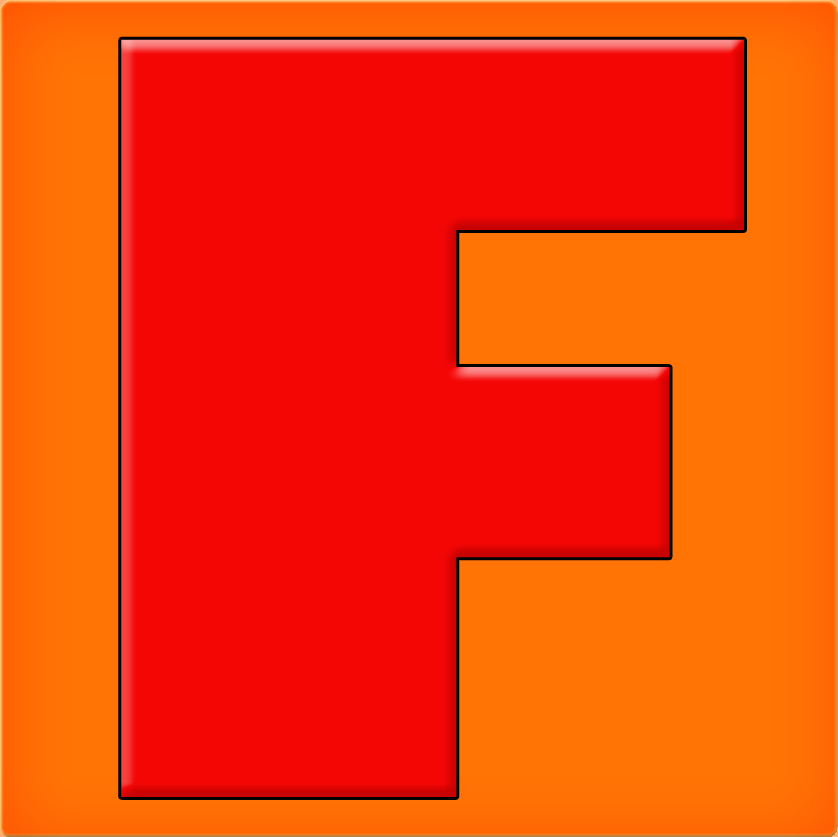